БЮДЖЕТ ЗЕЛЬВЕНСКОГО РАЙОНА НА 2023 ГОД
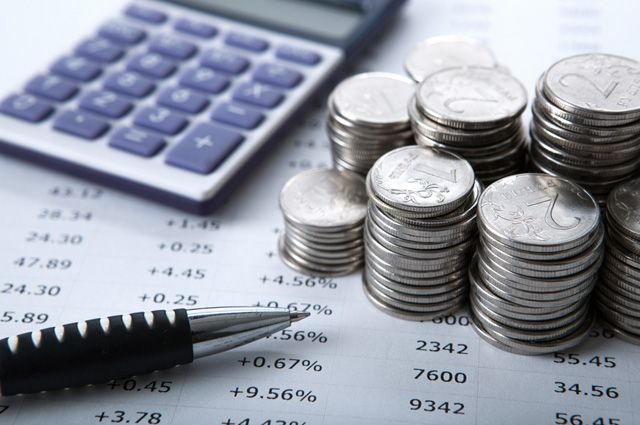 1
Консолидированный бюджета Зельвенского района на 2023 год сформирован в соответствии с Бюджетным  кодексом  Республики Беларусь, изменениями и дополнениями, вносимыми в бюджетное и налоговое законодательство. 
При формировании проекта бюджета на 2023 год за основу принят сценарий условий экономического развития, предполагающий в 2023 году рост ВВП на уровне 103,8 процента, ставку рефинансирования на уровне 10,0-11,0 процента, прогнозный параметр инфляции 7,0-8,0 процента. 
Доходная часть бюджета района в целом прогнозируется в сумме 43883,3 тысячи рублей. Собственные доходы бюджета района составят 17646,1  тыс. рублей, или 40,2% от объема доходов. Разницу в сумме 26237,2 тыс. рублей предусмотрено получить из вышестоящего бюджета в виде дотаций в сумме 25701,9 тыс. рублей, субвенций на финансирование расходов на текущий ремонт улично-дорожной сети населенных пунктов в сумме 190,0 тыс. рублей, субвенций по развитию сельского хозяйства в сумме 345,3 тыс. рублей.
2
Доходы консолидированного бюджета, тыс. руб.
43883,3
Безвозмездные поступления
26237,2 (59,8%)
Собственные доходы
17646,1 (40,2%)
3
Структура доходов консолидированного бюджета, тыс. руб.
4
Бюджетная политика в 2023 году будет направлена на решение таких задач как:
сохранение сбалансированности и устойчивости районного бюджета и бюджетов сельских советов;
усиление социальной ориентированности расходов, в том числе за счет реализации мер, направленных на повышение качества жизни населения.
Приоритетными направлениями бюджетной политики в 2023 году остаются социальная защищенность населения и повышение благосостояния граждан за счет увеличения размера заработной платы. 
В 2023 году сохранится курс на социальную направленность бюджета. При формировании бюджета на 2023 год первоочередные расходы запланированы в сумме 35906,8 тыс. рублей, или 81,8% всех расходов бюджета.
5
ФИНАНСИРОВАНИЕ ПЕРВООЧЕРЕДНЫХ СТАТЕЙ РАСХОДОВ, %
ЭКОНОМИЧЕСКАЯ СТРУКТУРА РАСХОДОВ БЮДЖЕТА
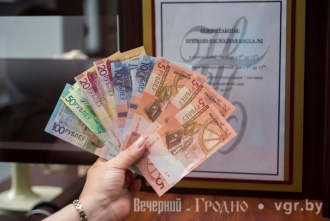 6
Районный бюджет утвержден решением сессии Зельвенского районного Совета депутатов от 23.12.2022 № 337 в сумме 43242,8 тыс. рублей. 
По функциональной структуре в составе расходов районного бюджета 75,1% приходится на   расходы организаций социальной сферы (32456,0 тыс. рублей).
Наибольший удельный вес в районном бюджете занимает система образования – 35,4%, расходы по которой составят 15308,5 тыс. рублей.
 Денежные средства, направляемые на образование, позволят обучать 372 детей в дошкольных учреждениях, 1240 детей в общеобразовательных учреждениях.
На отрасль здравоохранения планируется направить 10316,7 тыс. рублей, или 23,9% районного бюджета.
Бюджетные средства, предусмотренные на здравоохранение, позволят содержать 91 койку в учреждении здравоохранения «Зельвенская центральная районная больница», 6 амбулаторно-поликлинических учреждений, 2 фельдшерско-акушерских пунктов, 25 коек в больнице сестринского ухода деревни Мадейки.
7
Основные функциональные статьи расходов районного бюджета
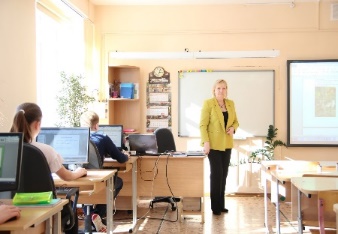 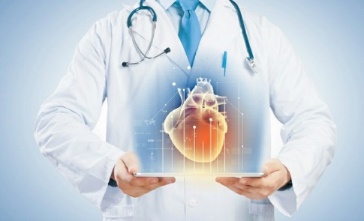 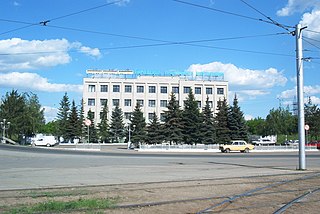 8
Расходы на социальную политику в 2023 году составят 3087,2 тыс. рублей, или 7,1% районного бюджета. Средства бюджета будут направлены на содержание государственного учреждения «Центр социального обслуживания населения Зельвенского района», воспитанников в государственном учреждении образования «Зельвенский районный социально-педагогический центр». Кроме этого, по социальной политике предусмотрены средства на оказание  государственной адресной социальной помощи в сумме  368,8 тыс. рублей,  обеспечение продуктами питания детей первых двух лет жизни – 16,3 тыс. рублей, подготовку детских оздоровительных лагерей в летний период – 25,0 тыс. рублей, подготовку детей к школе – 46,0 тыс. рублей, установку автономных пожарных извещателей многодетным семьям и инвалидам Великой Отечественной войны–5,0 тыс. рублей.
9
СТРУКТУРА РАСХОДОВ ОРГАНИЗАЦИЙ
СОЦИАЛЬНОЙ СФЕРЫ
10
На культуру предусматривается 3301,2 тыс. рублей, или 4,7% районного бюджета. Эти средства будут направлены на содержание 8 отделов и 5 секторов государственного учреждения культуры «Зельвенский районный Центр культуры и народного творчества», государственное учреждение культуры «Зельвенская районная библиотека» и 9 сельских библиотек.  
На физическую культуру и спорт планируется направить 442,4 тыс. рублей, что позволит содержать государственное учреждение «Детско-юношеская спортивная школа г.п.Зельва», государственное учреждение «Зельвенский физкультурно-оздоровительный центр».
11
РАСХОДЫ НА ЖИЛИЩНО-КОММУНАЛЬНЫЕ УСЛУГИ, ТЫС. РУБЛЕЙ
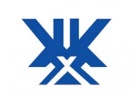 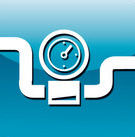 12
На финансирование жилищно-коммунального хозяйства планируется  направить 4,9% расходов  районного бюджета (2106,7 тыс. рублей), из которых на субсидирование услуг,  оказываемых населению организациями жилищно-коммунального  хозяйства предусмотрено в сумме  1450,2 тыс. рублей; оплату текущего  содержания  благоустройства – 1076,8 тыс. рублей; капитальный  ремонт   жилищного  фонда – 455,4 тыс. рублей; текущий ремонт жилищного  фонда – 182,1 тыс. рублей, субсидирование бань общего пользования – 65,2 тыс. рублей.
13
РАСХОДЫ ПО НАЦИОНАЛЬНОЙ ЭКОНОМИКЕ 
 НА 2023 ГОД
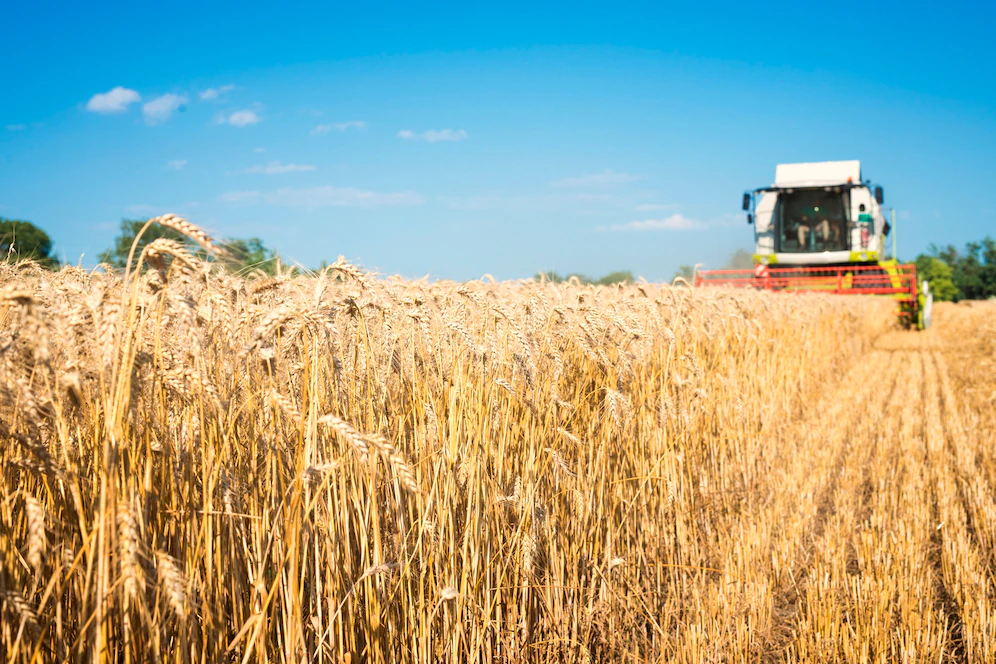 14
БЮДЖЕТЫ СЕЛЬСКИХ СОВЕТОВ
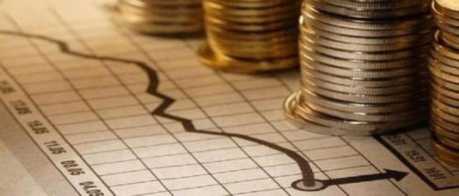 64,2%
Налоговые доходы–            637,6 тыс. руб.
0,3 %
ДОХОДЫ

993,5
ТЫС РУБ.
Неналоговые доходы –   3,0 тыс. руб.
Дотация – 352,9 тыс.  руб.
35,5%
15
В состав бюджета района включены бюджеты 7 сельских Советов в объеме 993,5 тыс. рублей. 
Собственные доходы бюджетов сельских Советов запланированы в сумме 640,6 тыс. рублей и сформированы за счет отчислений от подоходного налога с физических лиц в сумме 576,9 тыс. рублей, налогов на собственность в сумме 26,8 тыс. рублей, прочих доходных источников в сумме 36,8 тыс. рублей. Разницу в сумме 352,9 тыс. рублей планируется получить из районного бюджета в виде дотаций.
В бюджетах сельсоветов предусмотрены расходы на благоустройство населенных пунктов в сумме 171,3 тыс. рублей, снос ветхих домов – 31,0 тыс. рублей, содержание общественных пунктов правопорядка – 7,4 тыс. рублей, общегосударственная деятельность – 767,8 тыс. рублей, иные расходы.
16
Расходная часть бюджетов сельских советов
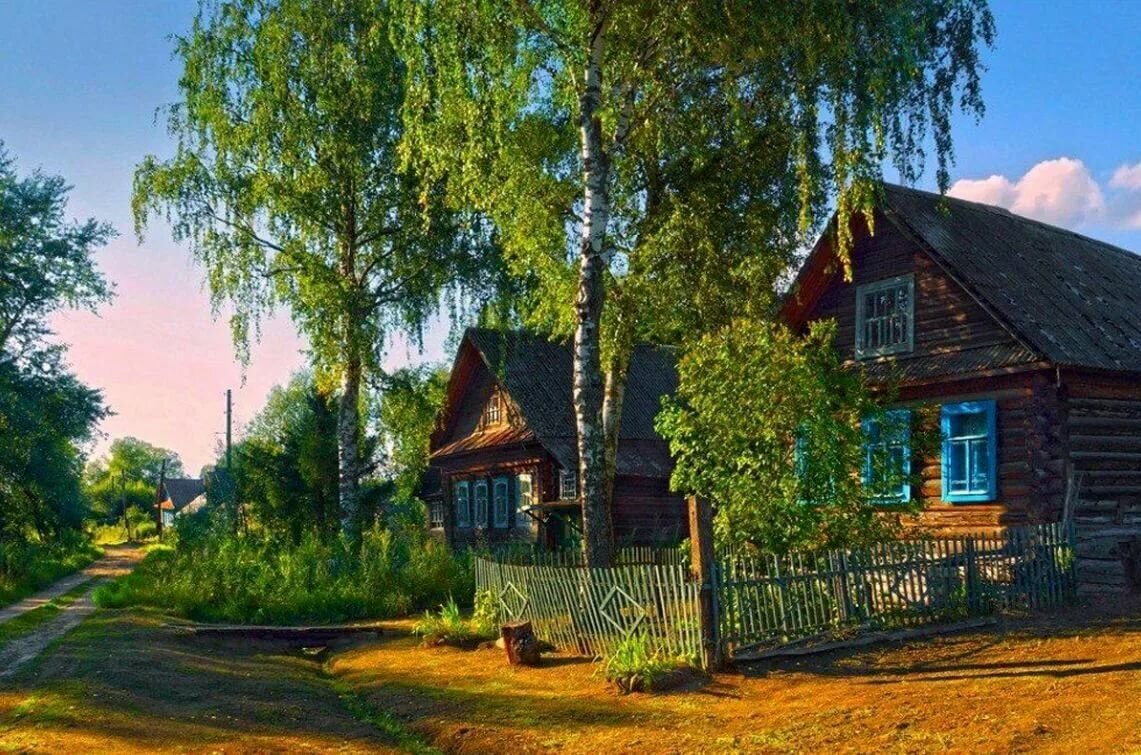 17